Les animaux
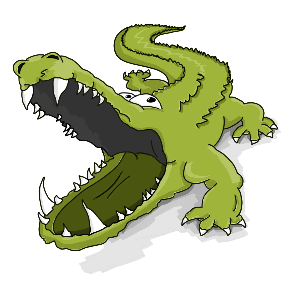 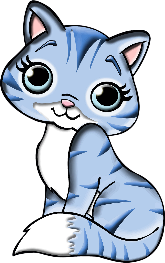 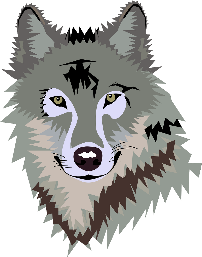 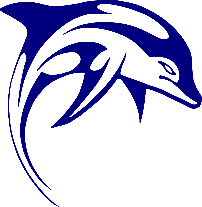 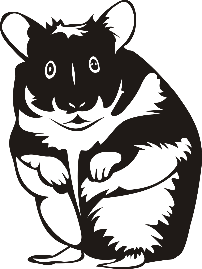 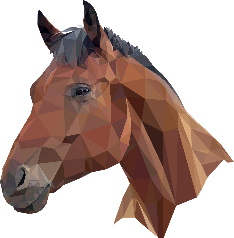 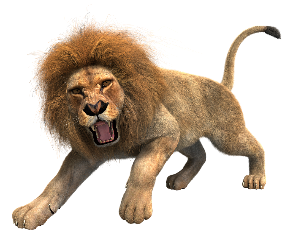 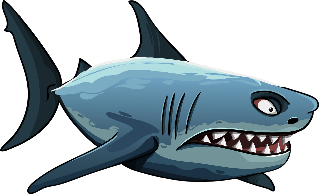 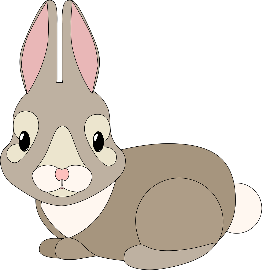 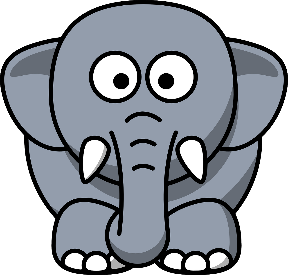 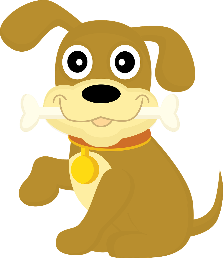 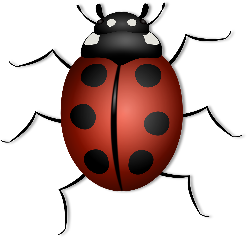